Wakefield Accelerator
Process: Laser radiation pressure displaces electrons
               Space charge causes oscillating density ‘wake’ moving with the laser
               Wake electric fields of ~GV/cm accelerate particles
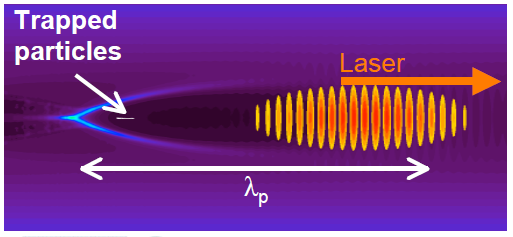 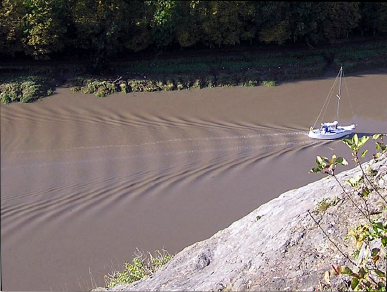 Analogy: boat displacing water
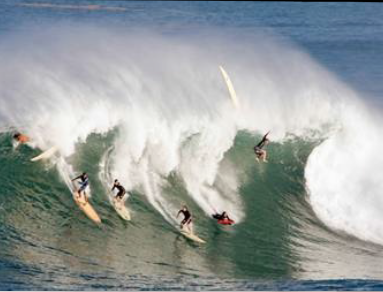 Particle injection
The Advanced Proton Driven Plasma Wakefield Experiment
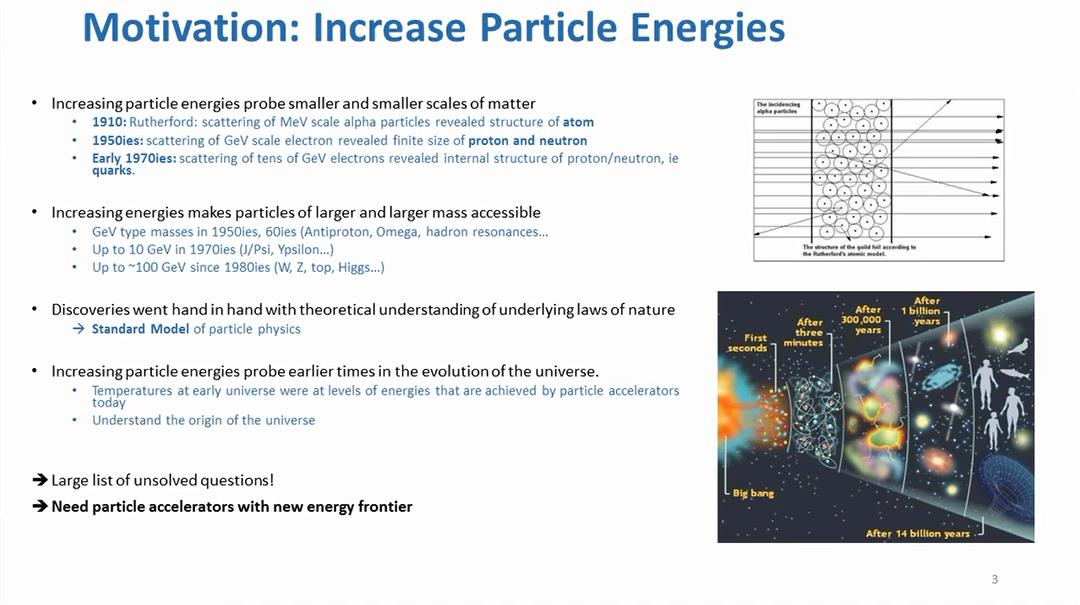 Big questions in particle physics
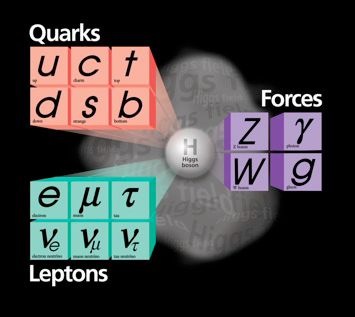 The Standard Model is amazingly successful, but there are unanswered questions:

 What are the consequences of the “Higgs” particle discovery?

 Why is there so much matter (vs. anti-matter) ?

 Why is there so little matter (5%) in the Universe?

 Can we unify the forces?
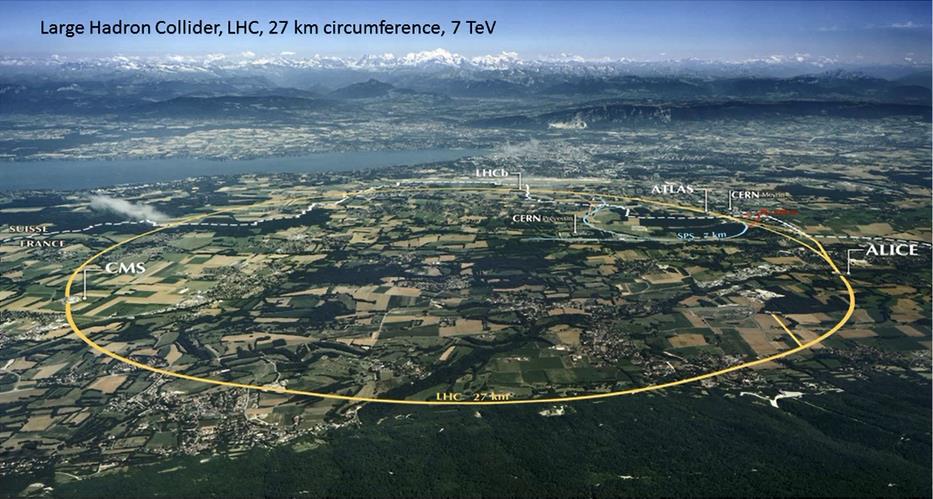 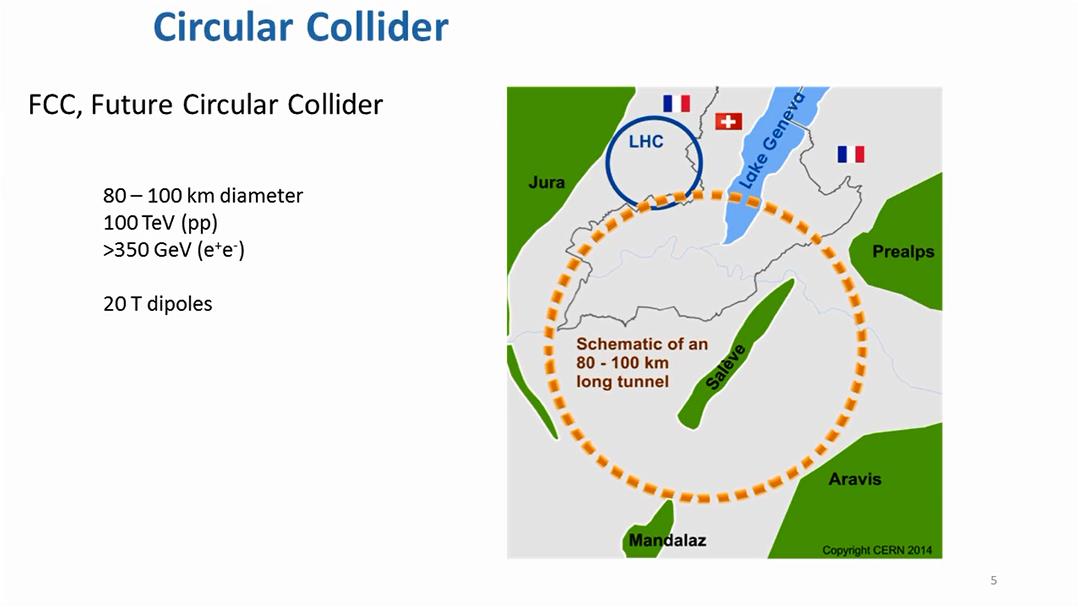 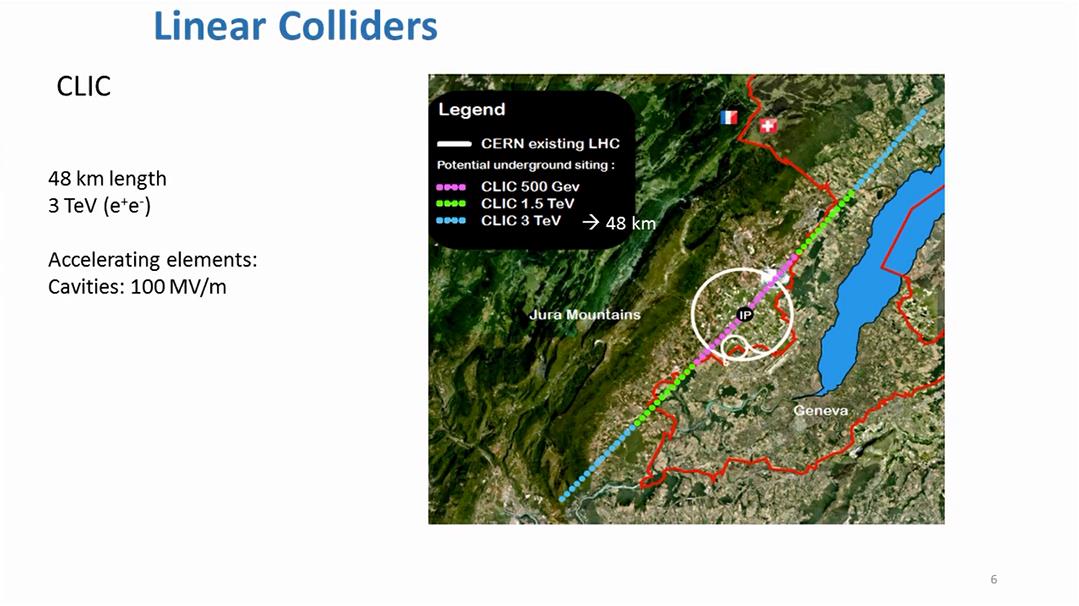 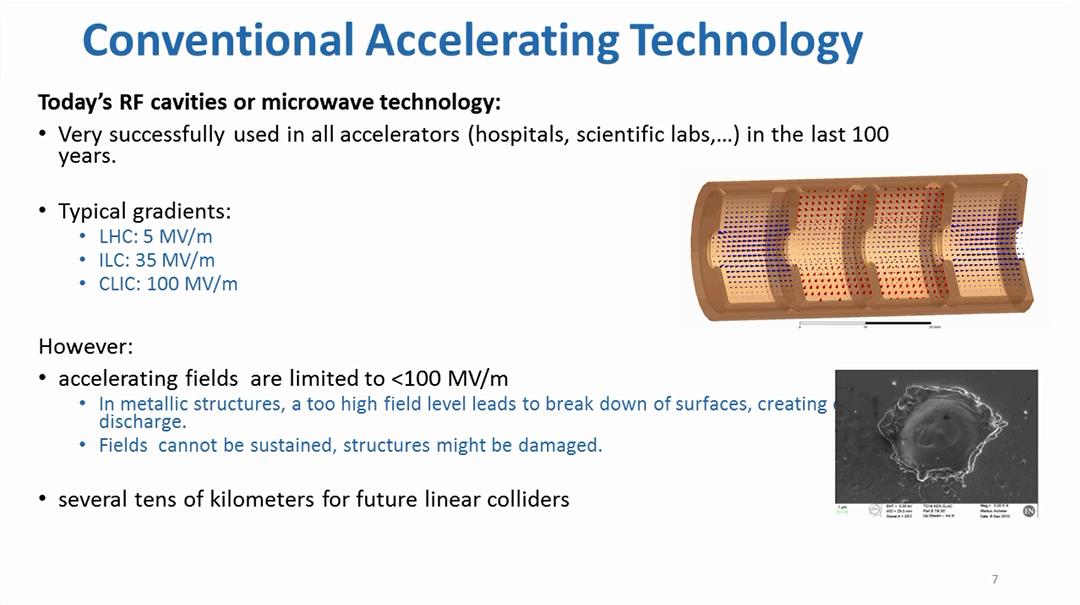 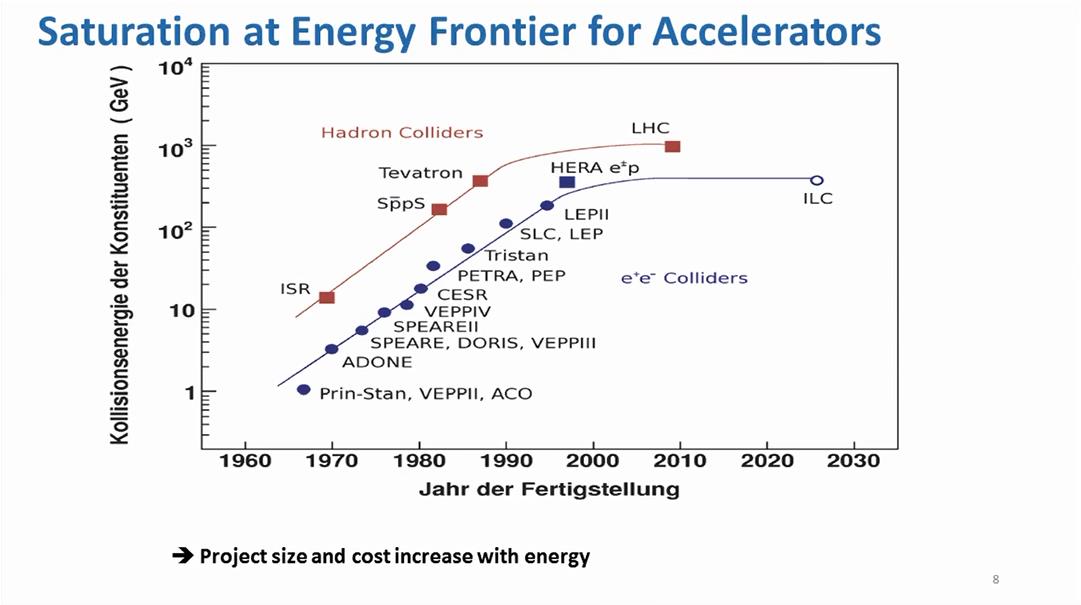 Motivation
New directions in science are launched by new tools much more often than by new concepts.

The effect of a concept-driven revolution is to explain old things in new ways.

The effect of a tool-driven revolution is to discover new things that have to be explained.
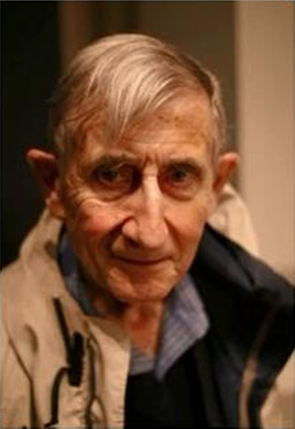 from Freeman Dysen ‘Imagined Worlds’
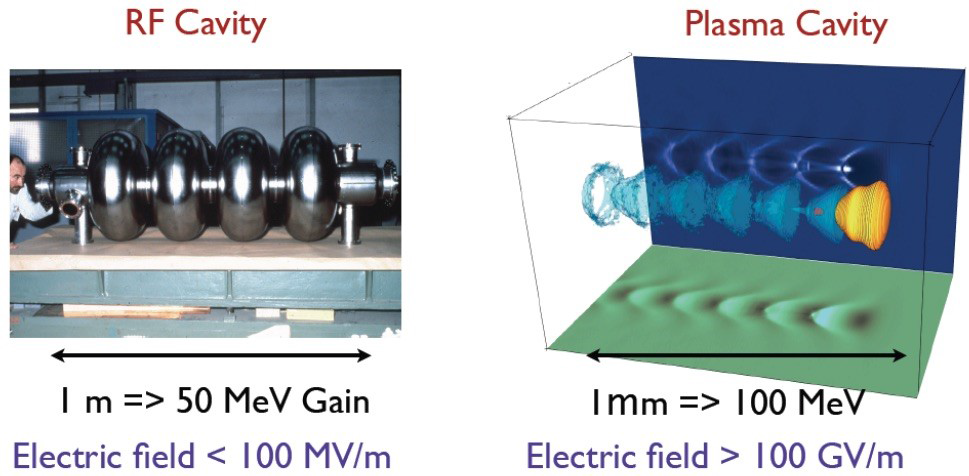 Compactness of plasma ‘cavity’. Left: Radiofrequency cavity. Right: Non-linear laser plasma wakefield. The laser pulse in yellow propagates from left to right, the iso-electronic density is shown in blue and the electron bunch in red.
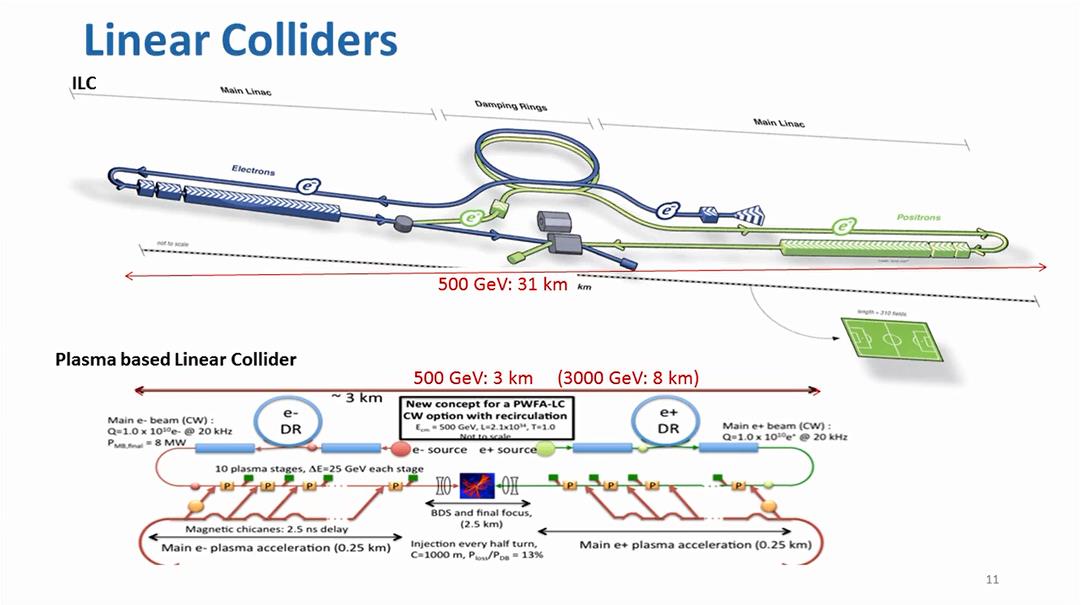 [Speaker Notes: International Linear Collider (Japan)]
Let’s look at the driver first: a relativistically intense laser pulse
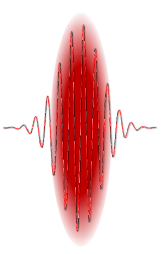 Burning question: can these fields be used for particle acceleration?
But interacting the laser with matter works!
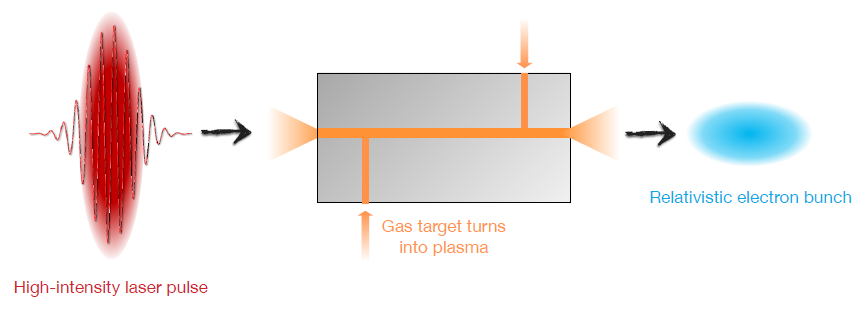 Laser excitation of strong plasma waves
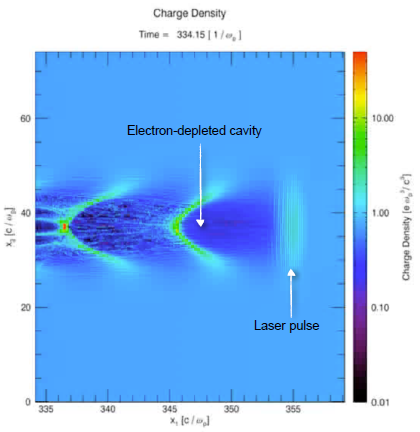 Intense laser-pulse from left to right

 Pushes away electrons by its light pressure or ponderomotive force (ions are too heavy, hardly move)

 Creates electron-depleted cavity and sets up charge separation

 Strong electrostatic fields pull back electrons on axis

 Electrons oscillate and create copropagating wakefield
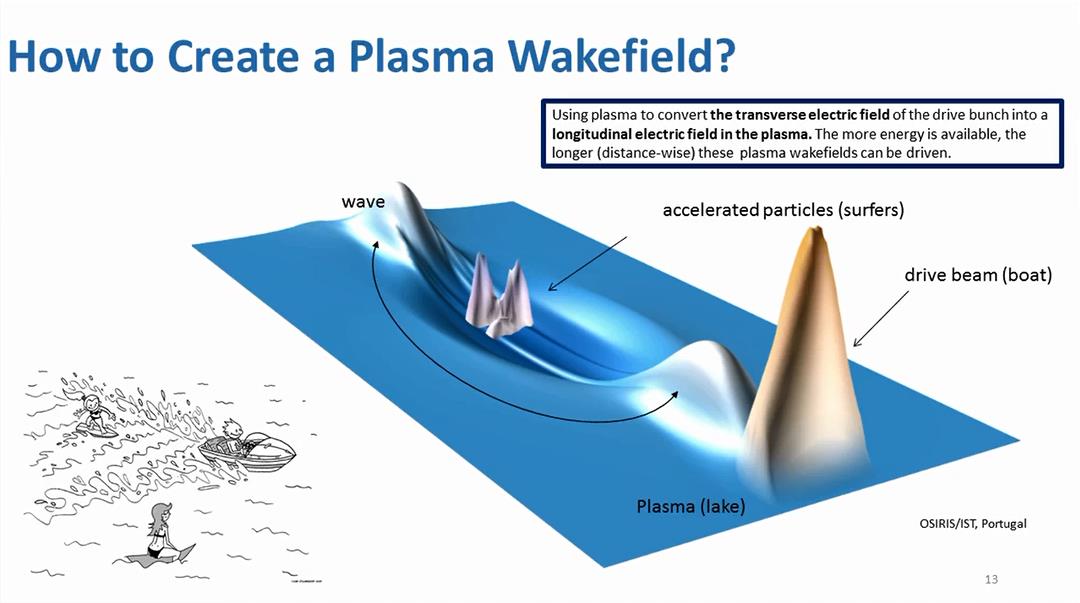 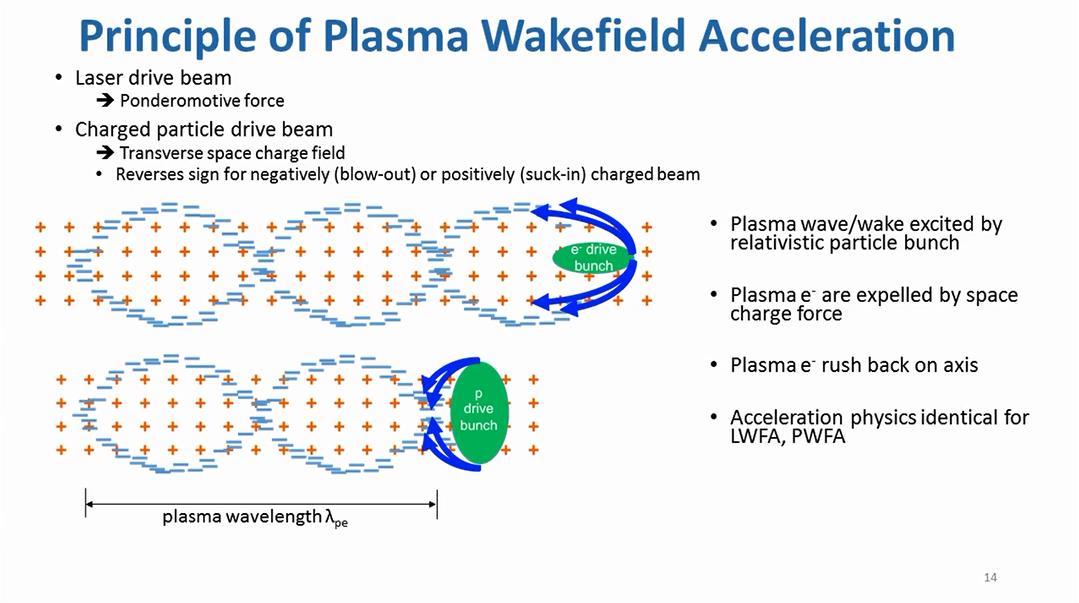 use transverse field to create a longitudinal field for acceleration
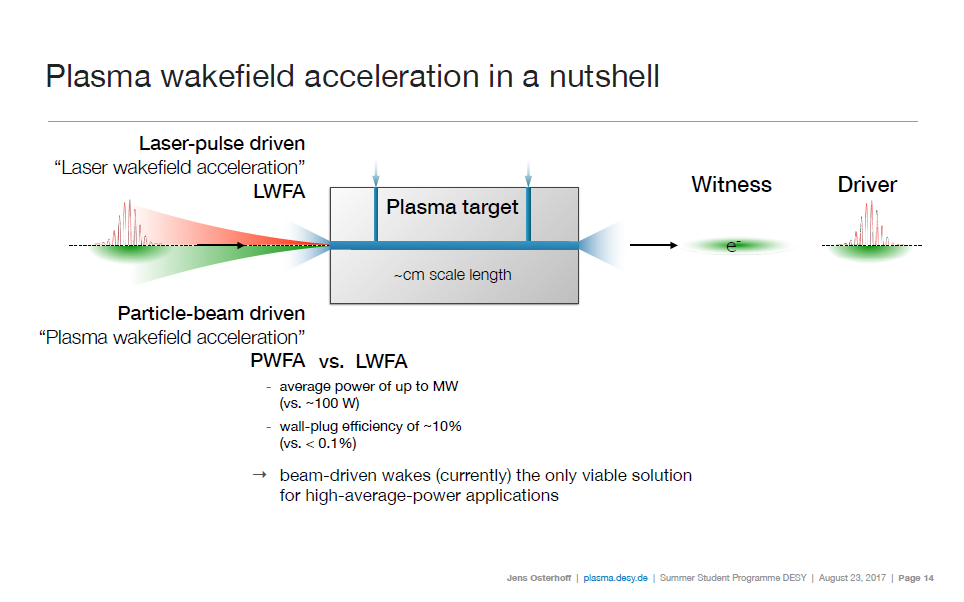 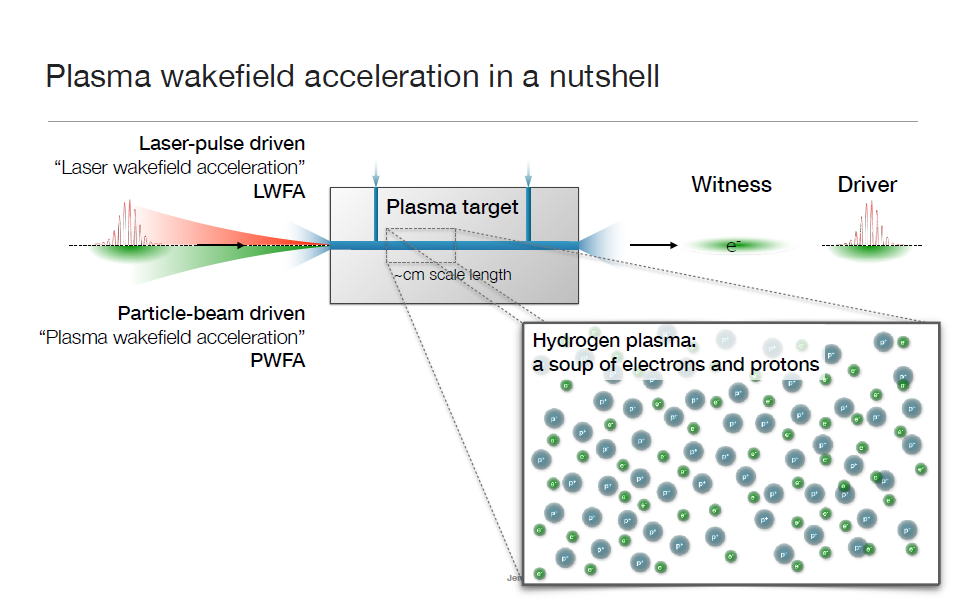 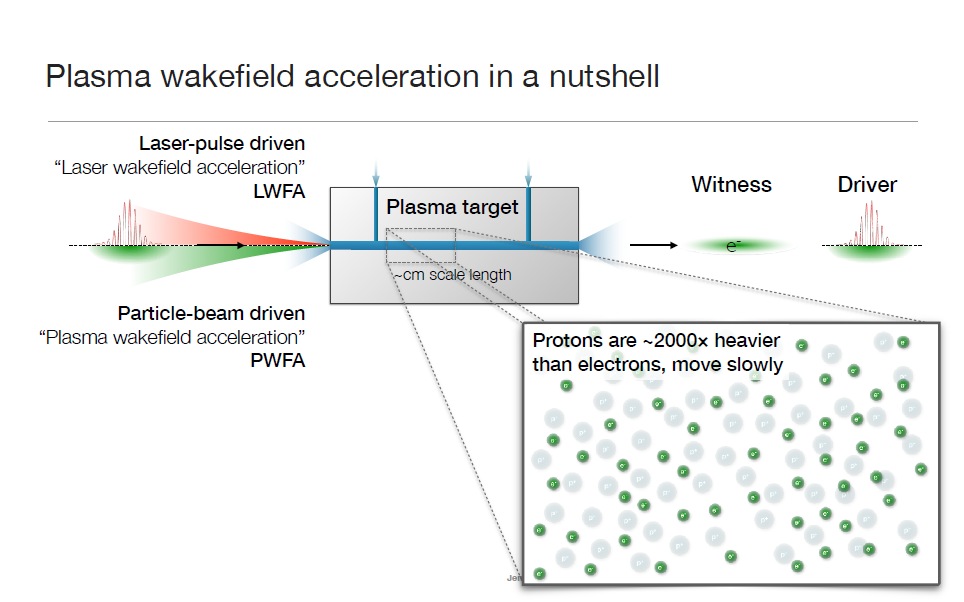 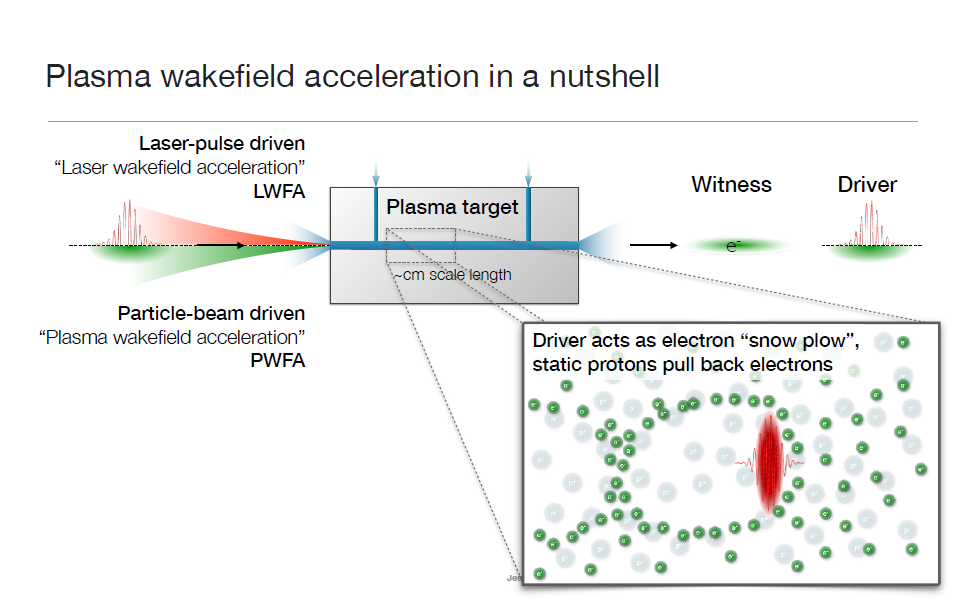 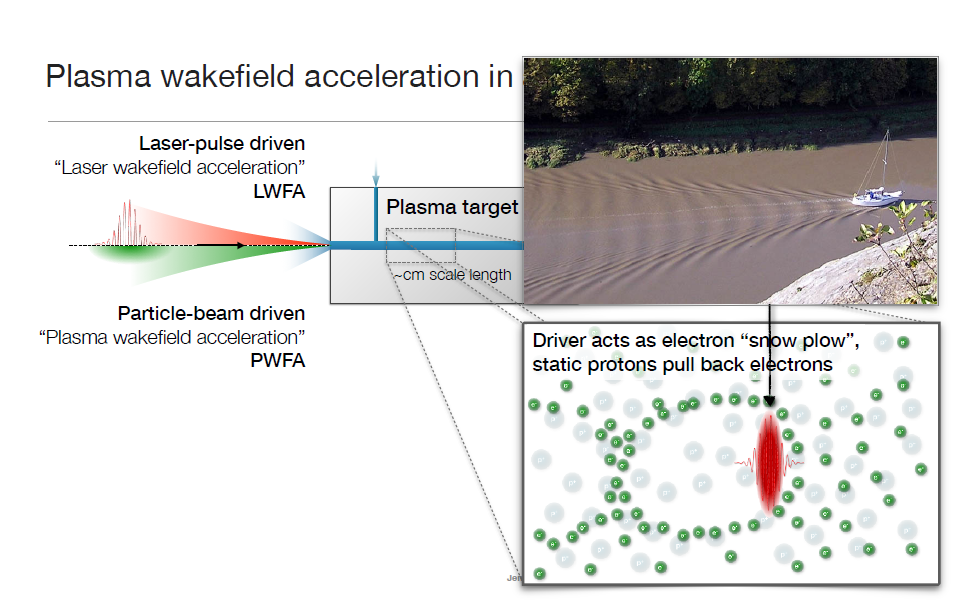 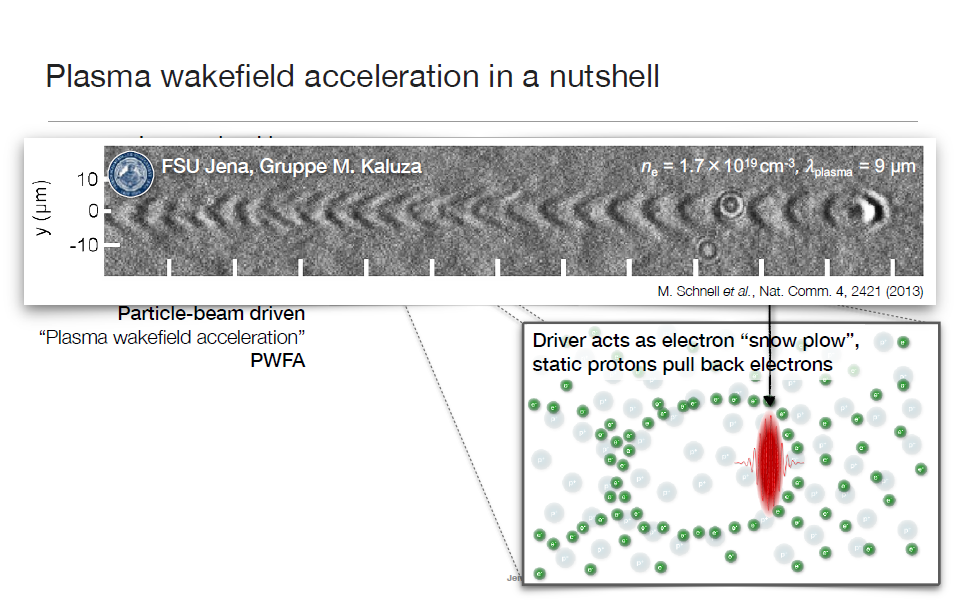 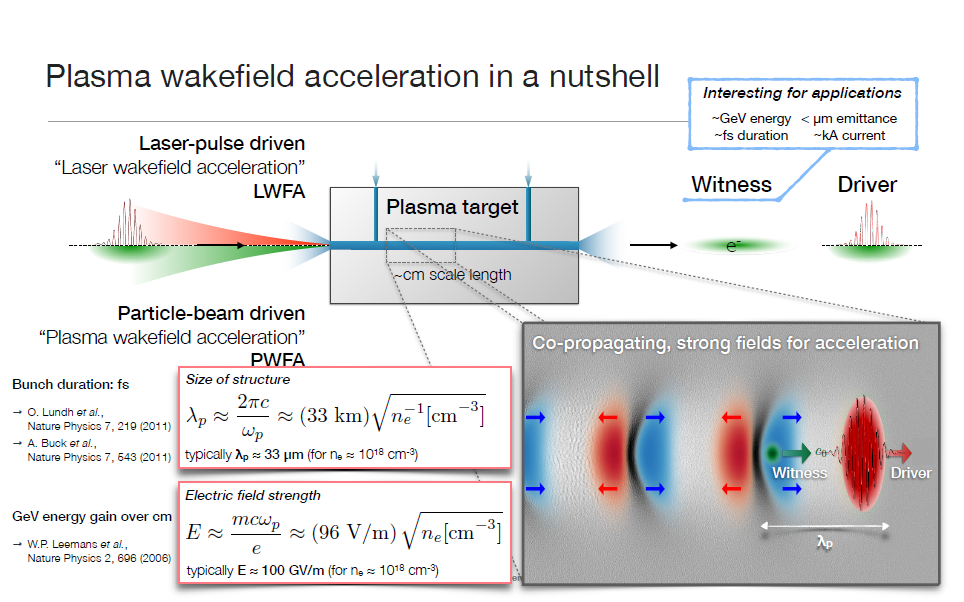 Plasma considerations
Based on linear fluid dynamics:
High gradients with:
Short drive beams (and short plasma wavelength)
Pulses with large number of particles (and high plasma density)
T. Tajima & J.W. Dawson; Phys. Rev. Lett. 43 (1979) 267
P. Chen et al.; Phys. Rev. Lett. 54 (1985) 693
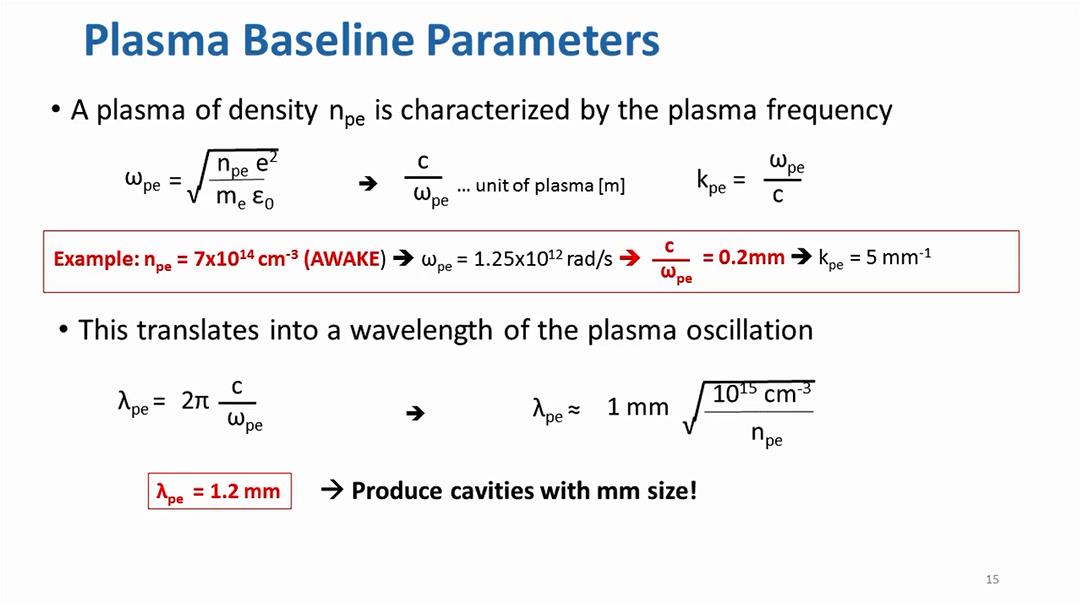 Plasma wakefield experiments
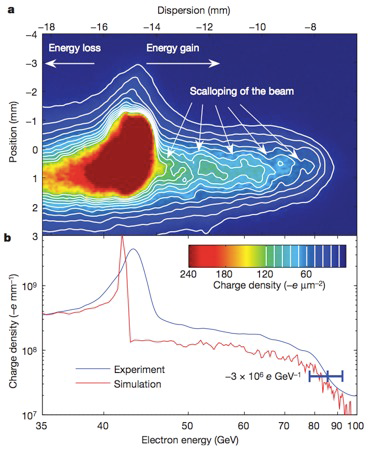 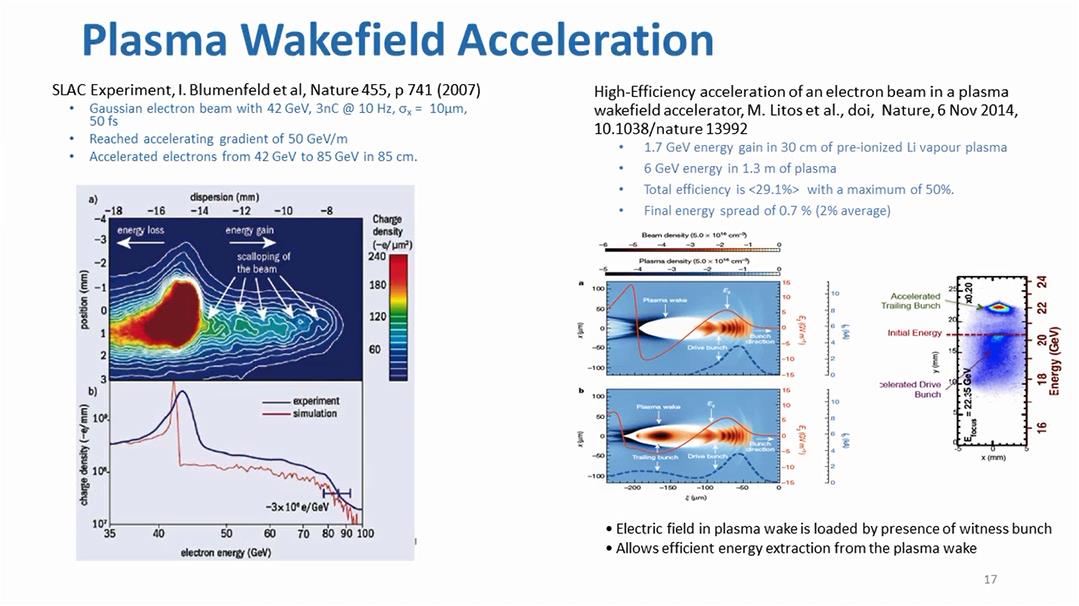 Rubidium plasma source
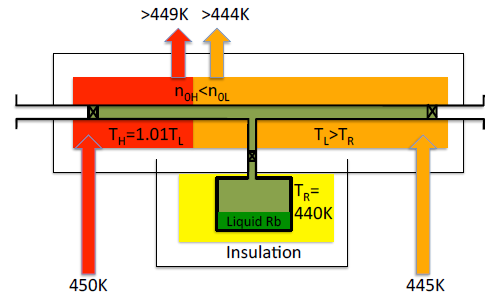 Laser
p+ e-
Synthetic oil surrounding Rb for temperature stability and hence density uniformity
 Vacuum tube surrounding oil suppressing heat loss
 Rubidium vapor sources available commercially; development of fast valves started in collaboration with industry
 Need 1 – 2 TW laser with 30 – 100 fs pulse
Experimental setup
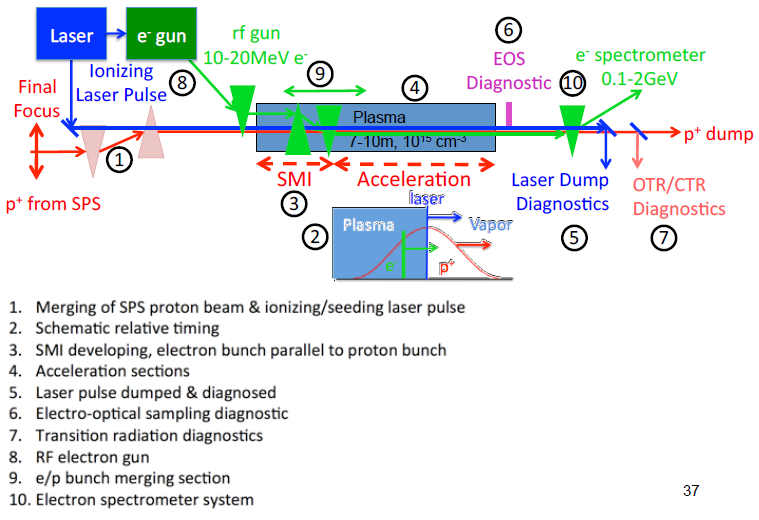 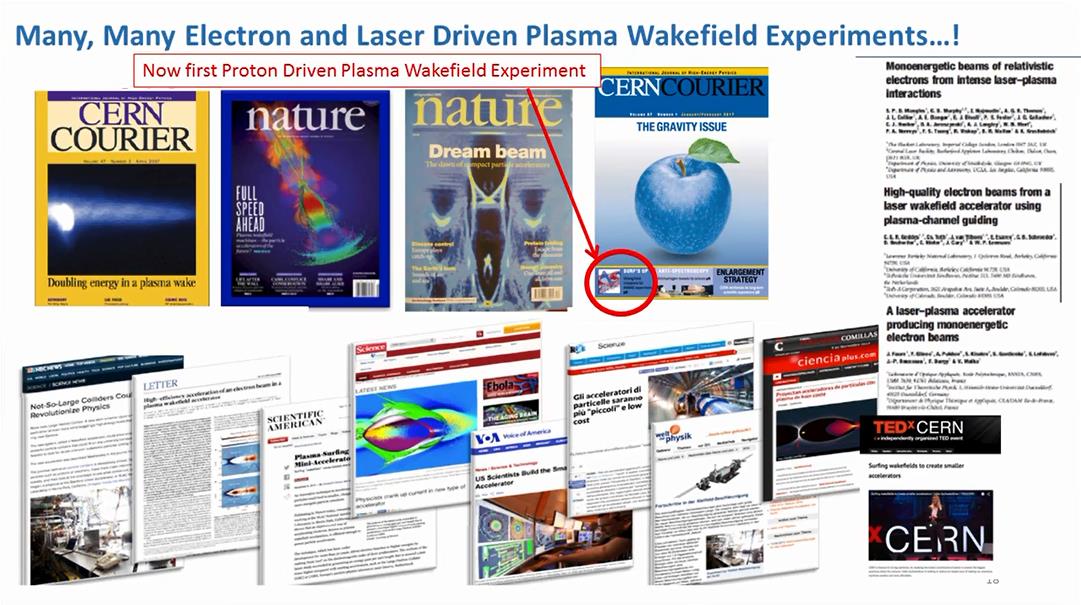 Why protons?
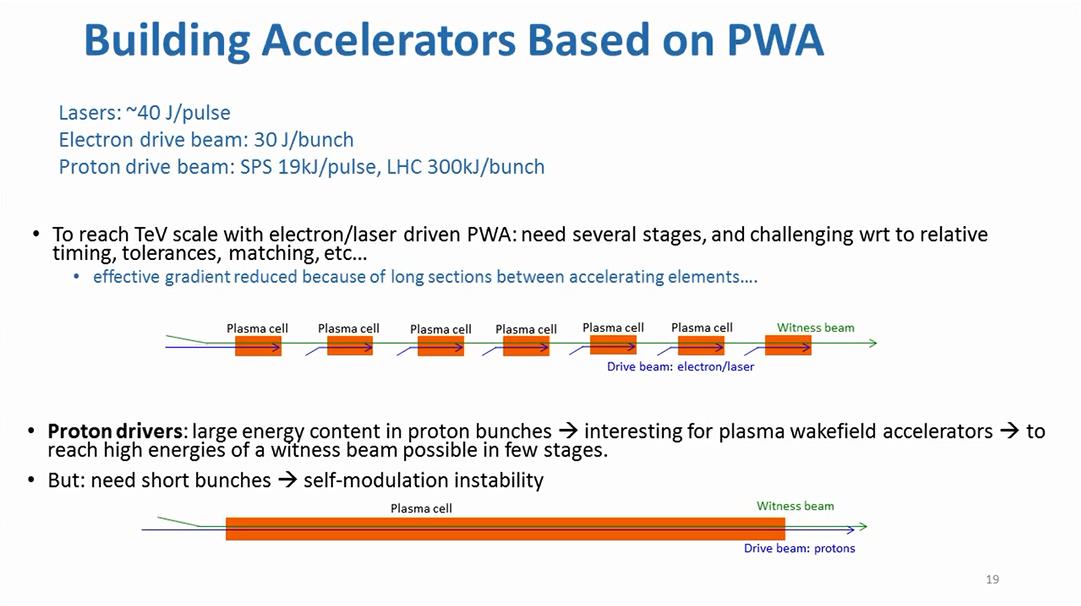 Lasers do not have enough energy:
Can not propagate long distances in plasma
Can not accelerate electrons to high energy
For high energy, need multiple stages
Plasma wakefield accelerator
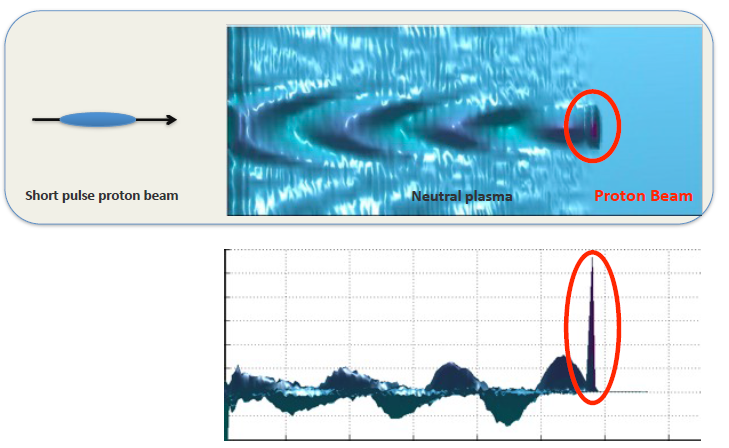 The AWAKE experiment at CERN
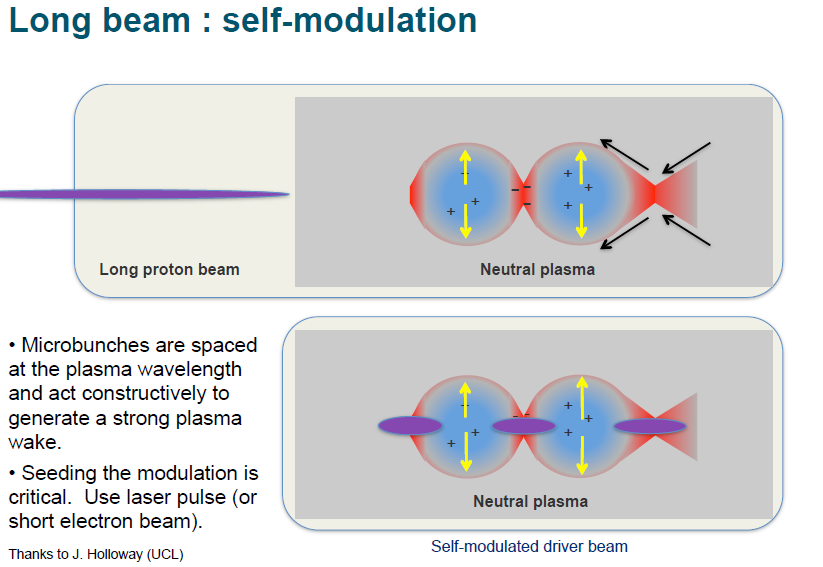 Self-modulation of the proton beam
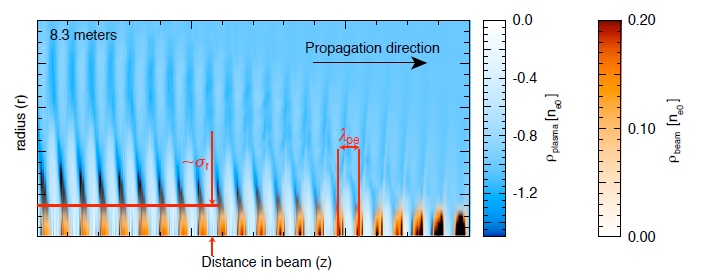 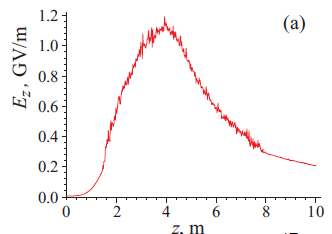 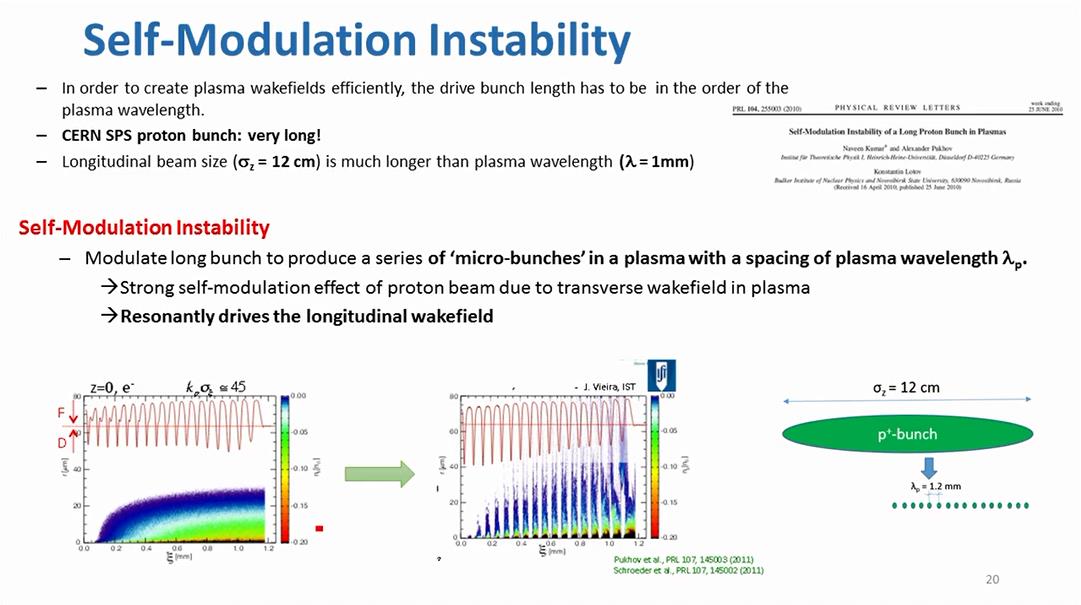 First experiment: Seeded Self-Modulation
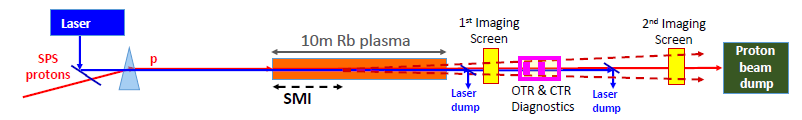 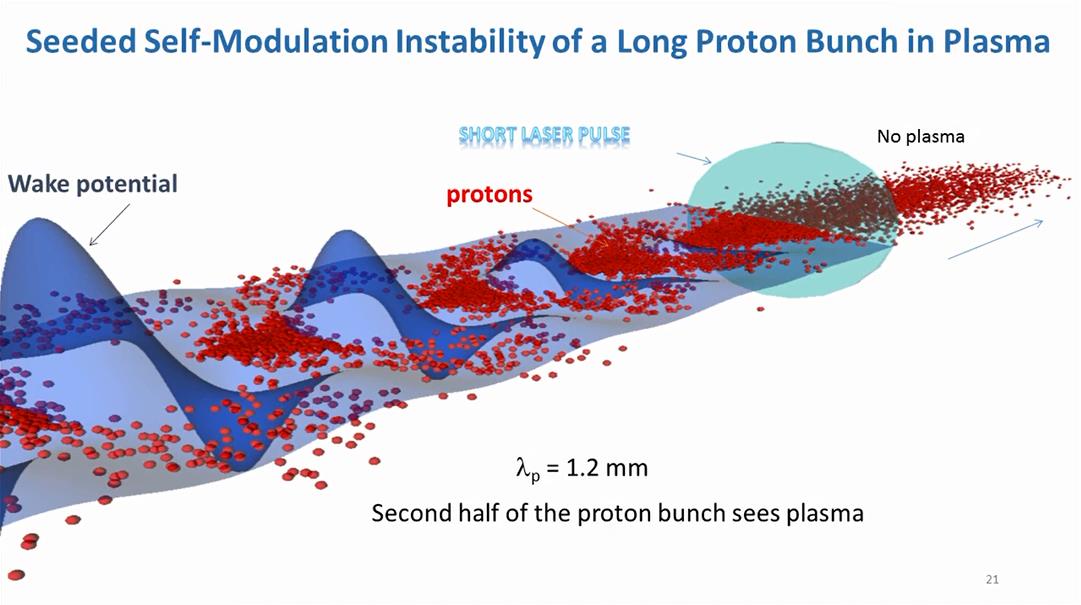 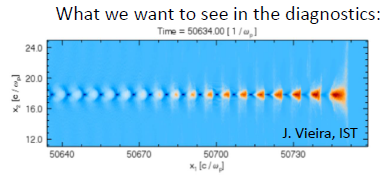 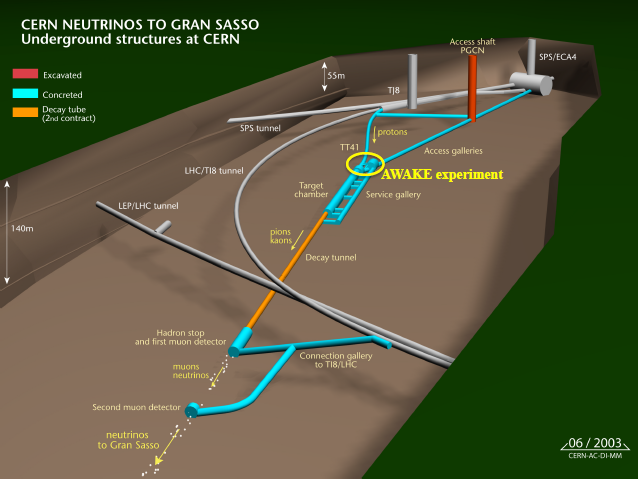